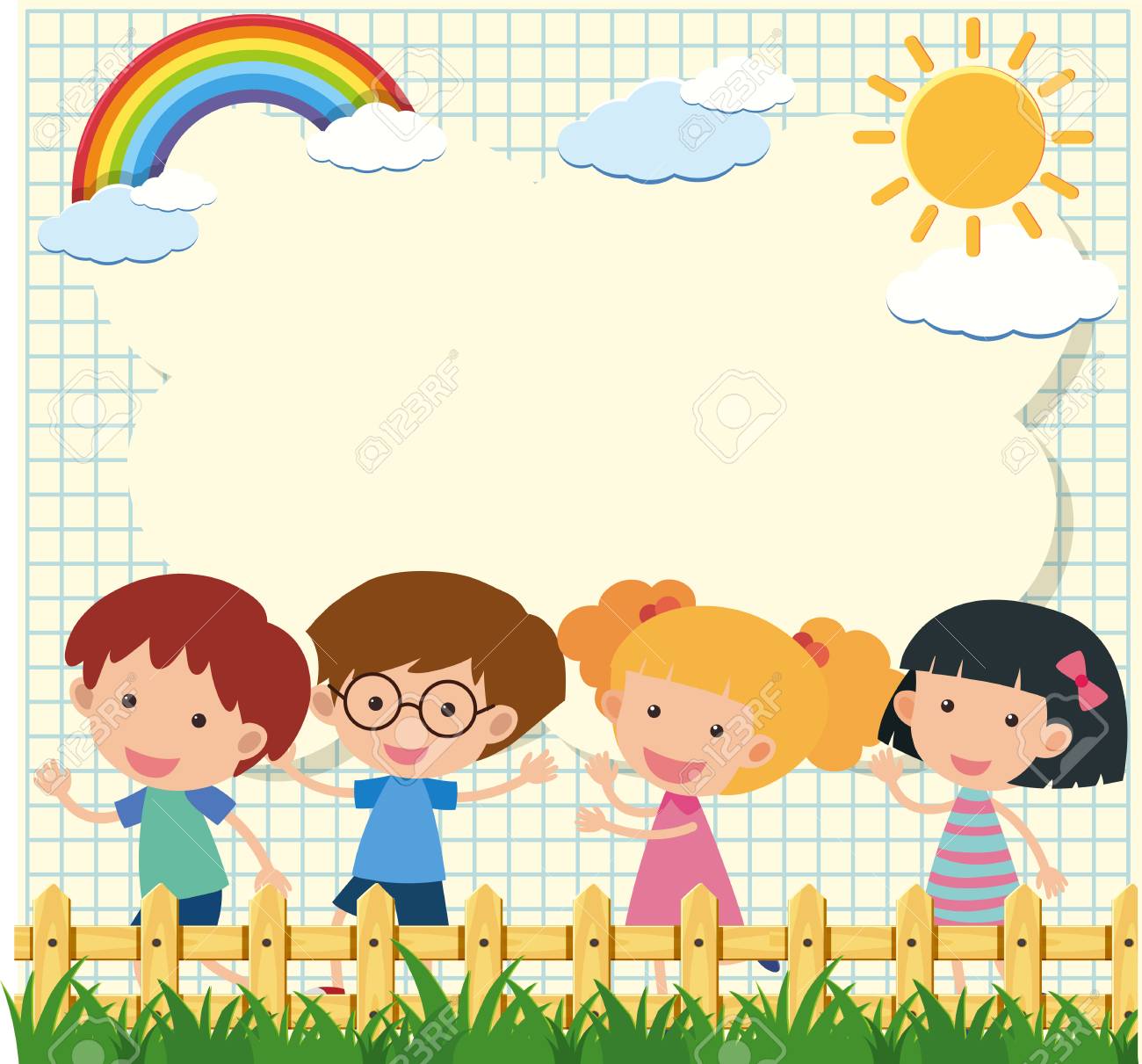 Chào mừng các con đến với tiết tập chép
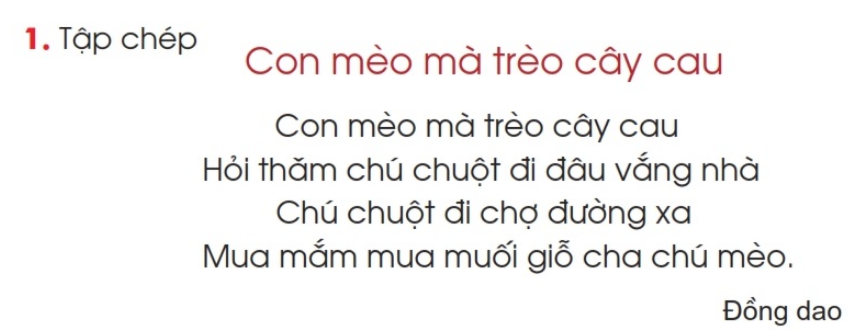 2. Chữ nào hợp với chỗ trống: ng hay ngh?
......ừng một lát
.......e vậy
hiểu ra...........ay
ng
ng
ngh
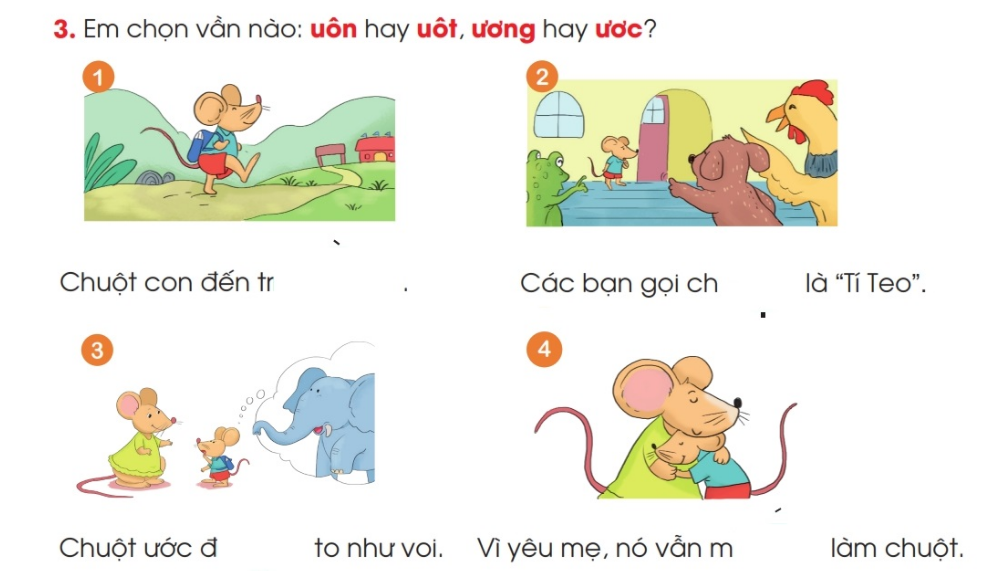 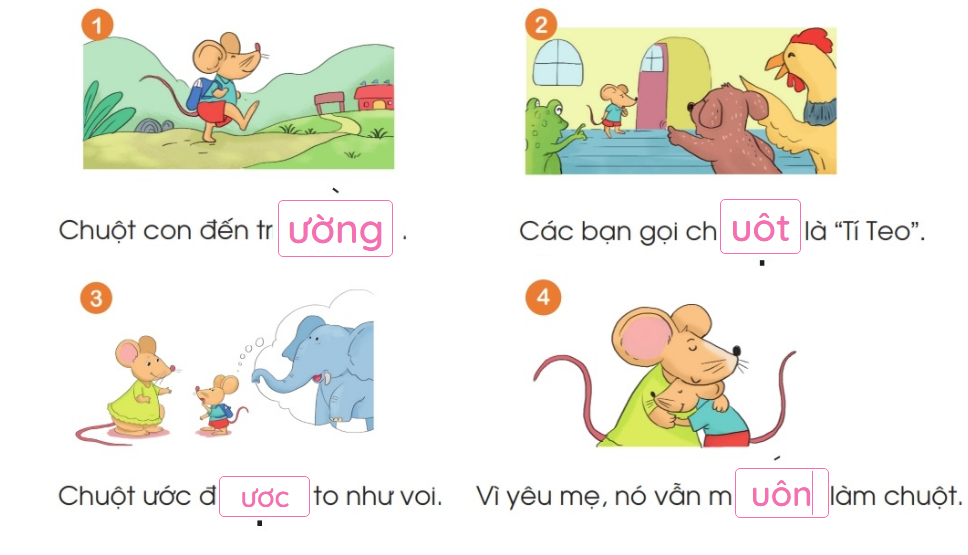 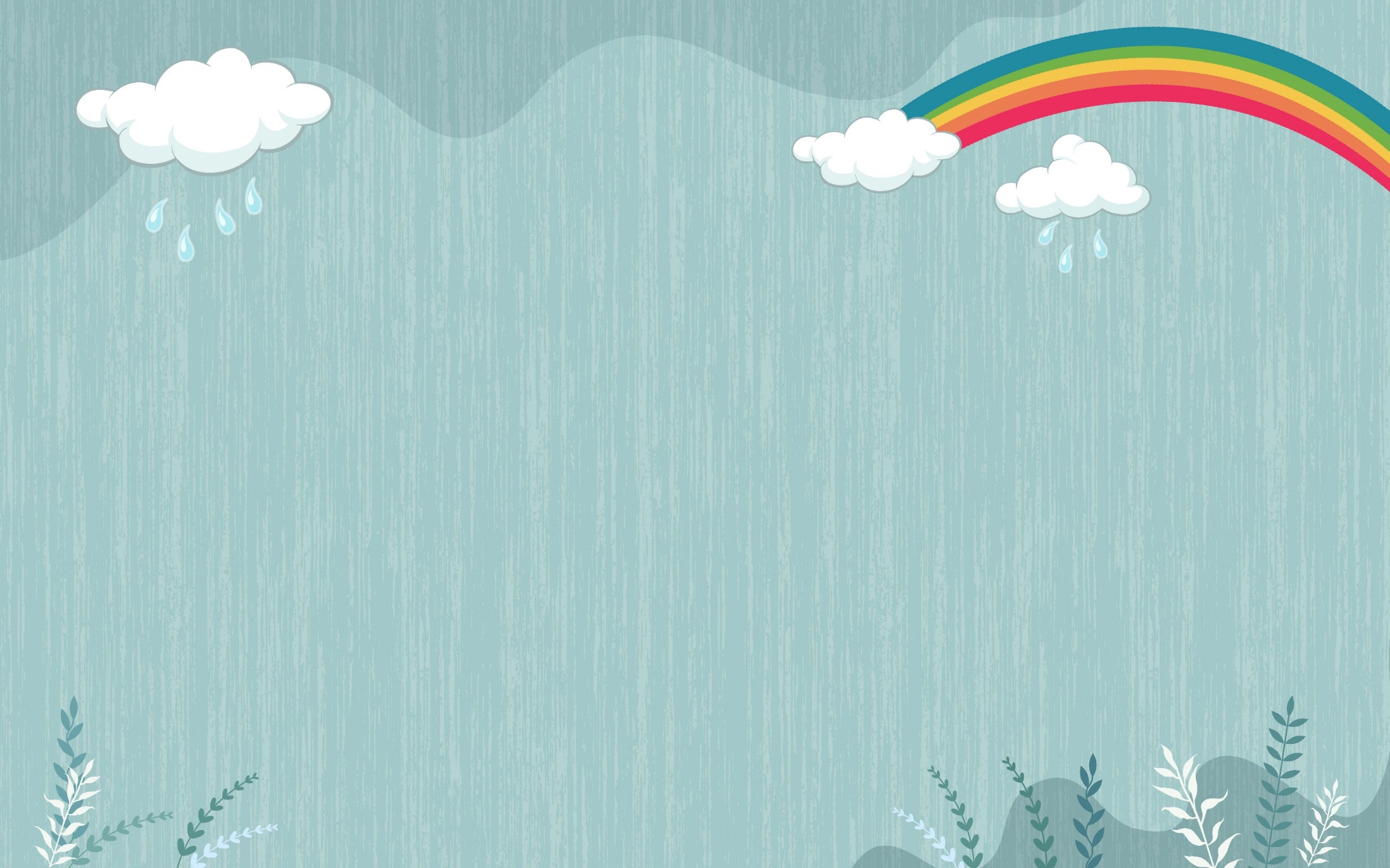 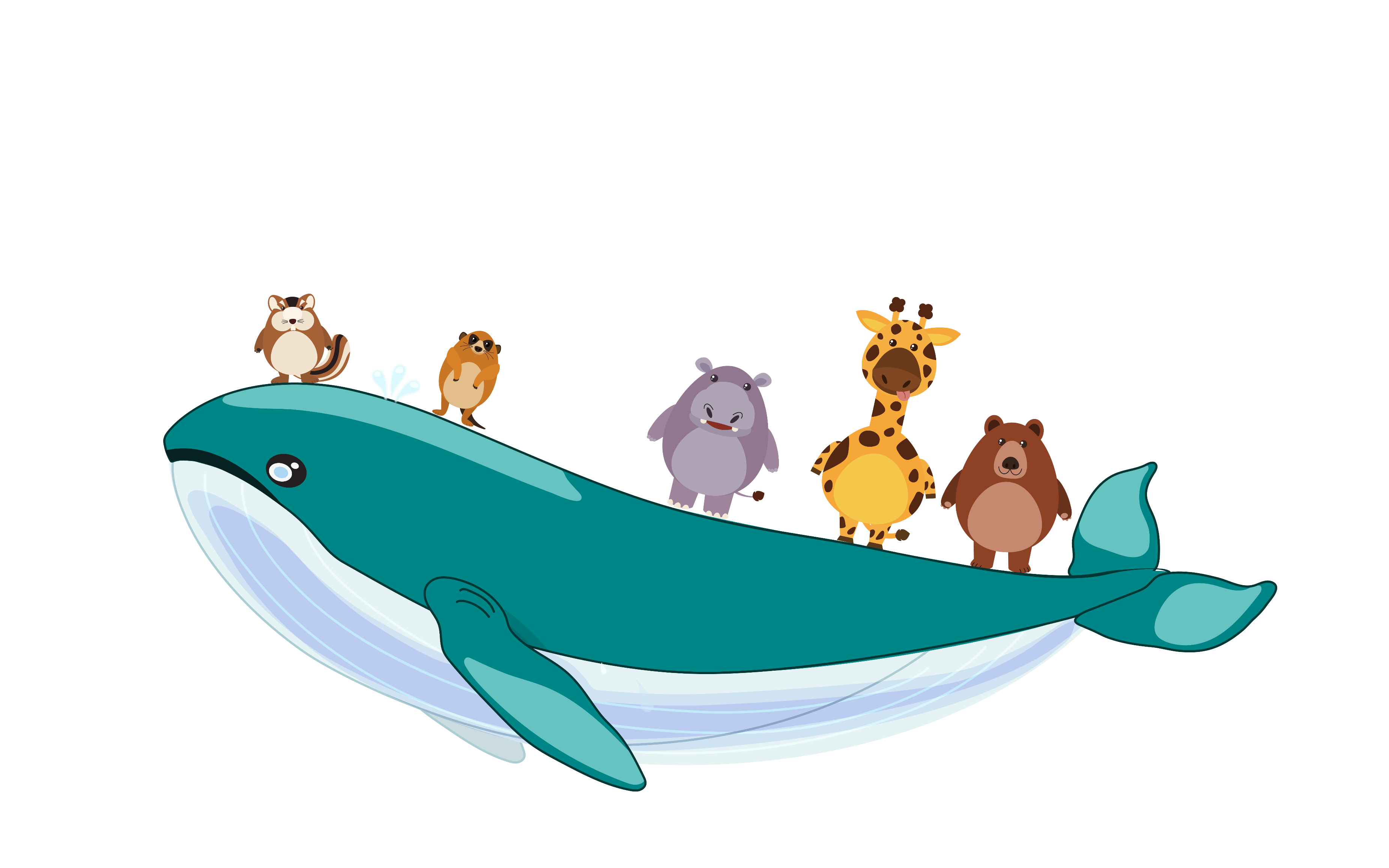 HẸN GẶP LẠI